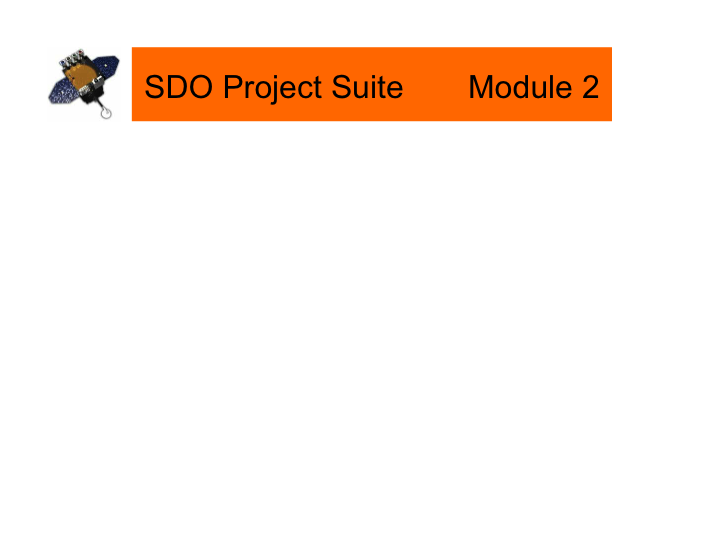 2A Electromagnetic Spectrum “What’s the Wavelength?” Foldable
guided instructions
89
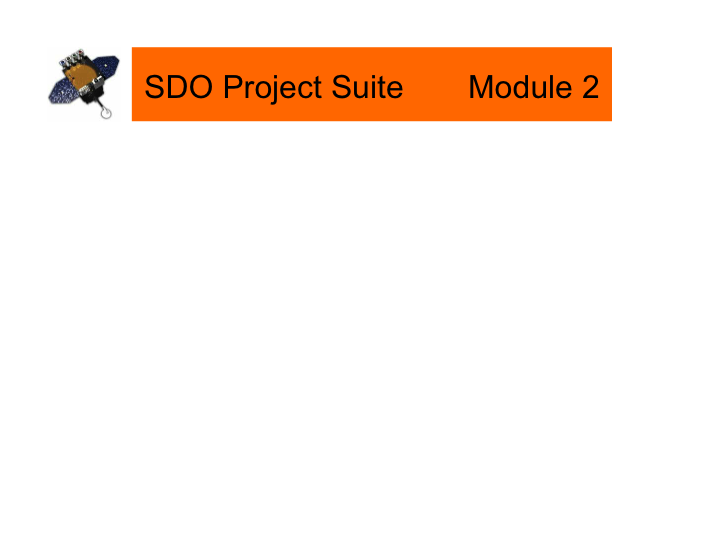 Directions: 
Create your Electromagnetic (EM) Spectrum Foldable 
Cut along the dashed lines up to the solid mid-line.
Fold “hotdog” style along the solid mid-line.
Write the missing wavelength labels on the flaps.
Research the EM Spectrum to find out each EM wavelengths’:
wavelength size comparisons and identify longest and shortest EM waves
wavelength frequency (highest and lowest only)
example of the wavelength (source, use, etc.)
5.	Use the clues from EM Spectrum printed on the foldable to assist you.
90
91
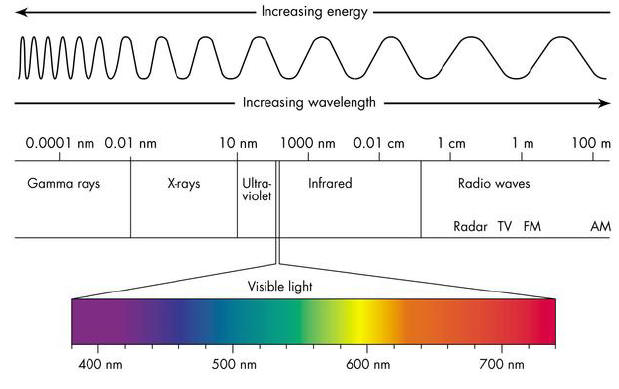 92
Names:
Directions:
Create your Electromagnetic (EM) Spectrum Foldable 
Cut along the dashed lines up to the solid mid-line.
Fold “hotdog” style along the solid mid-line.
Write the missing wavelength labels on the flaps.
Research the EM Spectrum to find out each EM wavelengths’:
 wavelength size comparisons and  identify the longest & shortest EM waves.
wavelength frequency (highest and lowest only)
and an example of the wavelength. )source, use)

Note: Use the clues on the EM Spectrum foldable to assist you.
Define:
Wavelength:

Frequency:

Parts of a Wave 
Sketch (label “crest”, “trough”, “wavelength distance”)
X-Rays
Visible Light
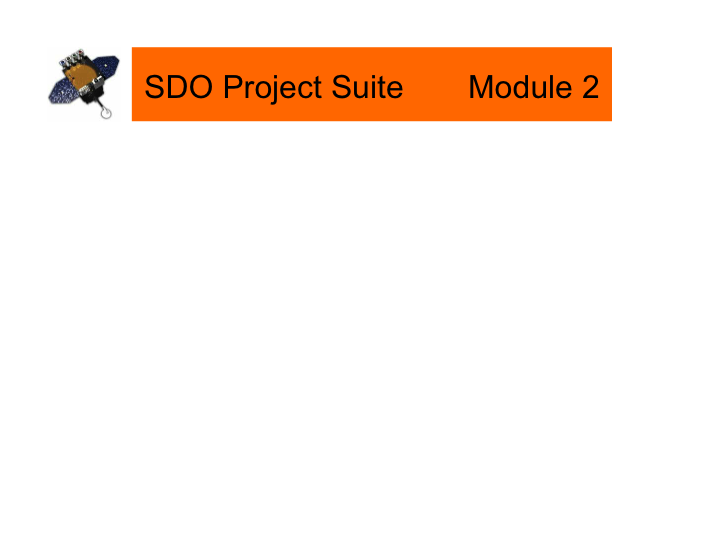 Radio Waves
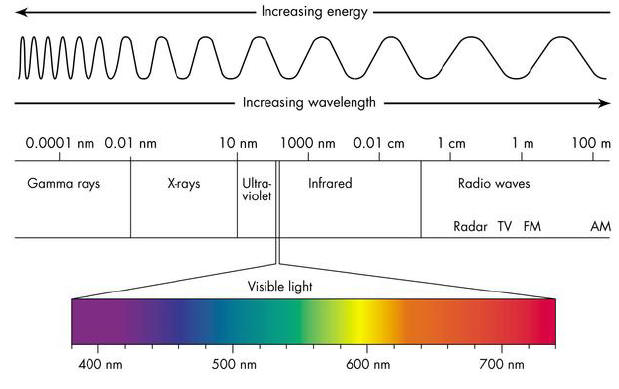 93
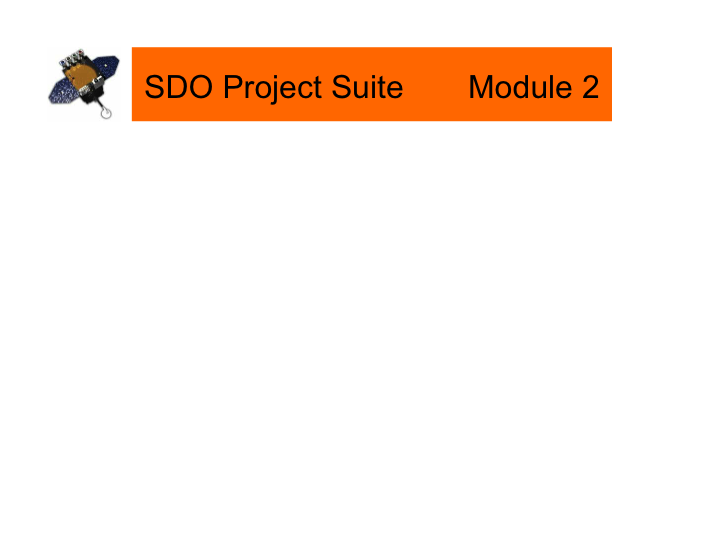 Microwaves
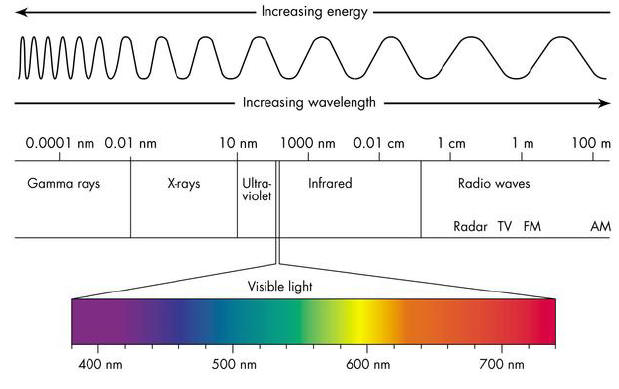 94
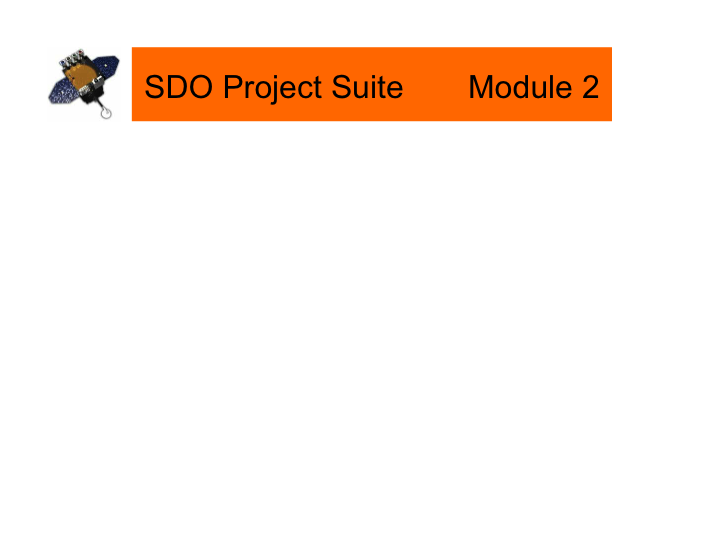 Infrared Rays
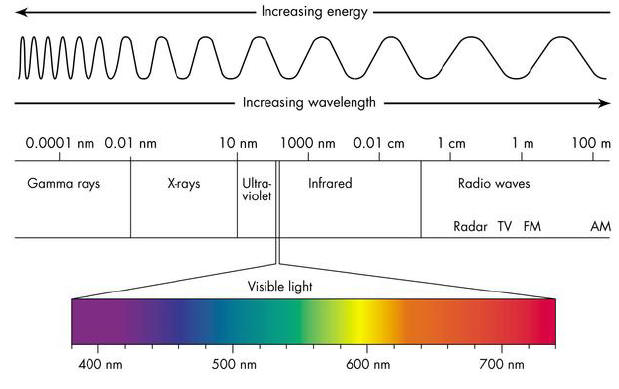 95
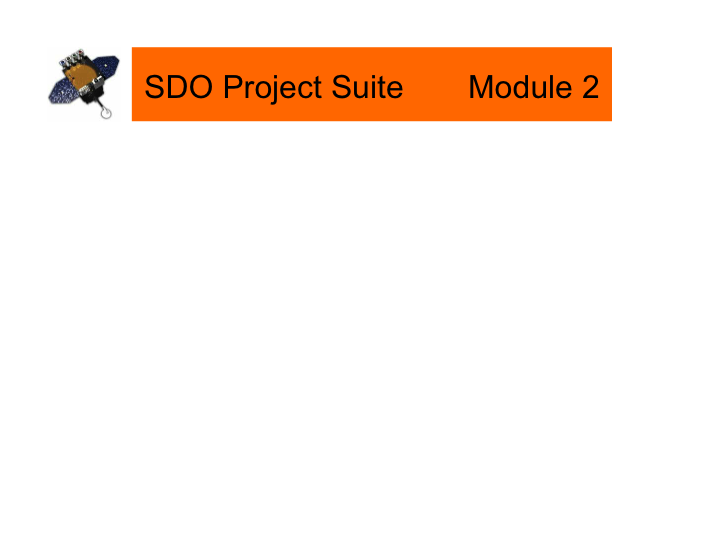 Visible Light
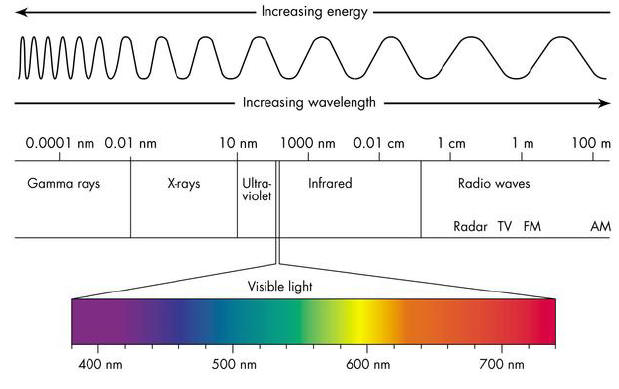 96
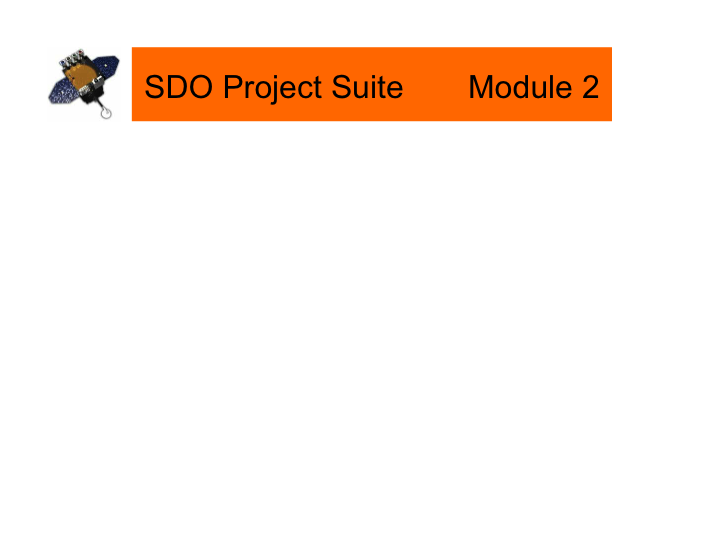 Ultraviolet Rays
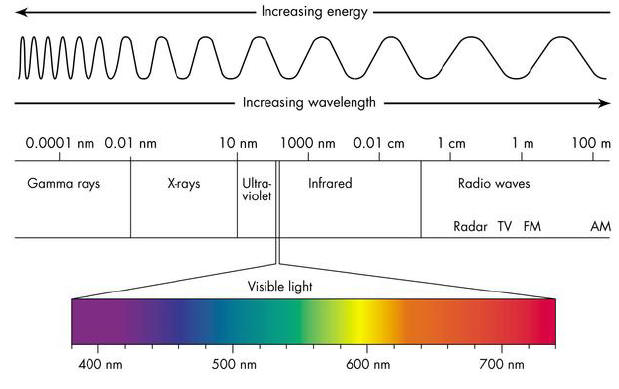 97
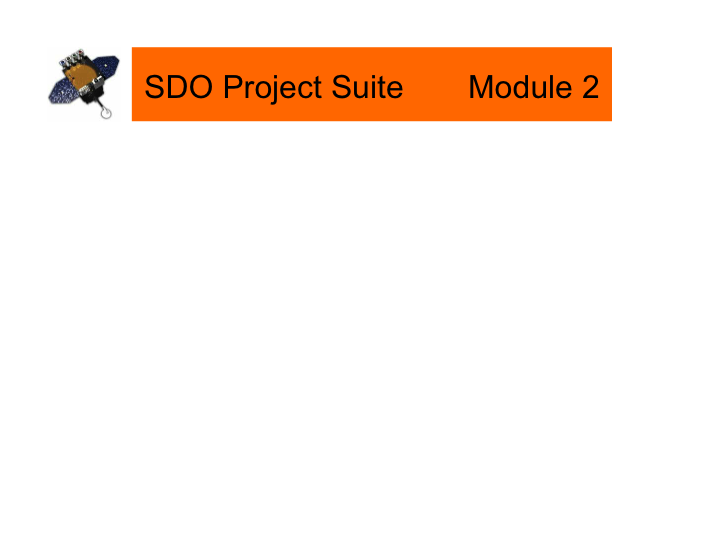 X-Rays
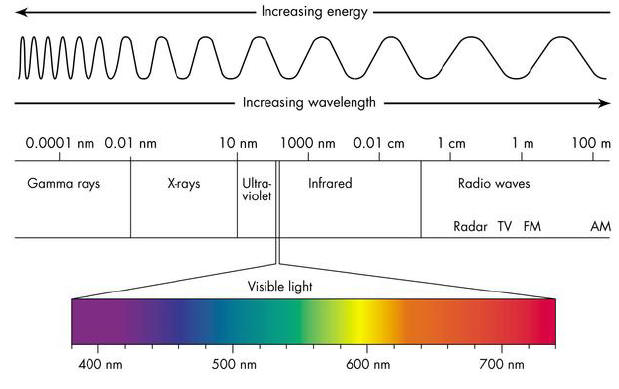 98
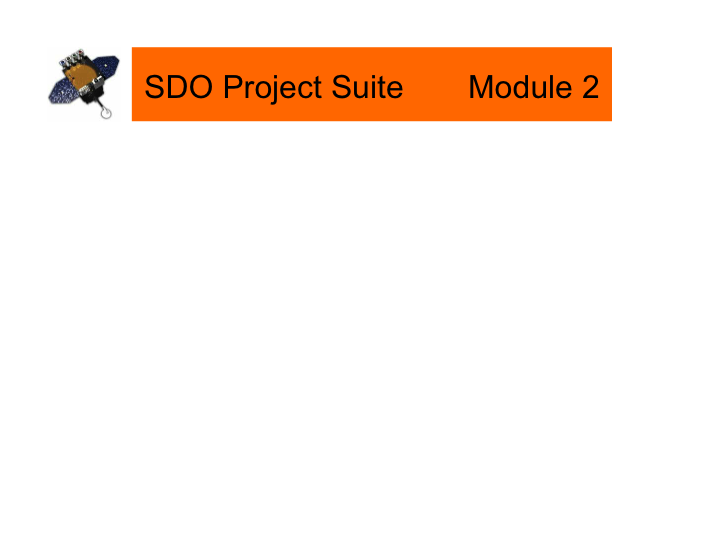 Gamma Rays
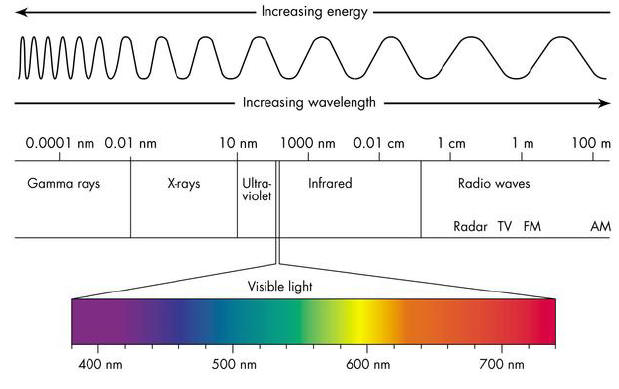 99